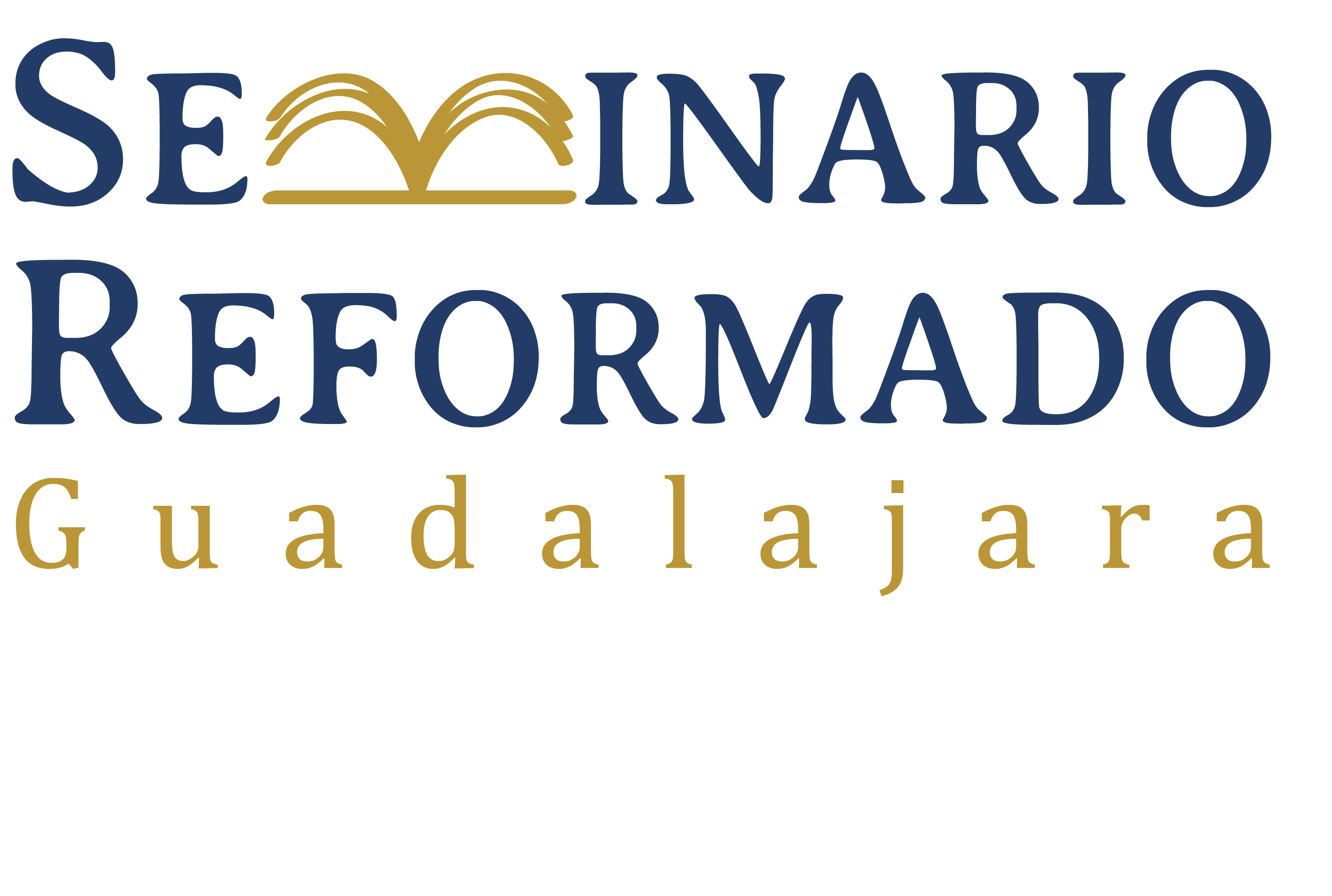 La vida, el ministerio y las cartas de Pablo
Prof. Rvdo. Benjamin Meyer
20 de marzo de 2010
La importancia de Pablo
“Vendrá el día cuando los hombres les llamarán sus perros ‘Nerón’ y les llamarán a sus hijos ‘Pablo.’”
	
	T. R. Glover, comentando sobre la condenación del apóstol a los gentiles por un Emperador Romano (citado en F. F. Bruce, dedicatoria).
La importancia de Pablo
Aparte de Jesús, Pablo es tal vez la persona más conocida y más famosa en la Biblia.
Jugaba un papel muy importante en el crecimiento de la iglesia y en la interpretación de la gracia de Dios en Cristo .
Pablo tiene que ver con la tercera parte del NT.
El trasfondo de Pablo
Nacido en Tarso de Cilicia
El privilegio de su ciudadanía 
Su nombre “Paulos”
Su oficio era hacedor de tiendas
Criado en Jerusalén
Judío “de hueso colorado”
El trasfondo de Pablo
7.	Recibió instrucción en la ley y era celoso por Dios
8.	Entrenado bajo Gamaliel 
9.	Su confrontación en el camino a Damasco por el Jesús resucitado
10.Su llamado a ser un predicador de Cristo
La autoridad de Pablo y las fuentes de su pensamiento
Su conversión dramática le forzó re-examinar todas sus convicciones religiosas anteriores (George Eldon Ladd 399)
Conscientemente se consideraba un apóstol
Interpretaba con “libertad soberana” el AT (Carson, Moo y Morris 219)
La autoridad de Pablo y las fuentes de su pensamiento
Recibió su enseñanza en parte de Jesucristo
A veces da crédito a otros cristianos 
Pedro era fuente para Pablo
Otras tradiciones cristianas tempranas
La autoridad de Pablo y las fuentes de su pensamiento
Tenía conocimiento de las enseñanzas de Jesús durante su ministerio en la tierra
El Antiguo Testamento 
¿El mundo griego?
Judaísmo
Hechos acerca de su misión apostólica
Proclamaba el Cristo que antes había perseguido
Entendía su misión particular como el llevar el evangelio a los gentiles
Proclamaba una justificación por fe y no por las obras de la ley
El problema con una cronología de la carrera misionera de Pablo
Pablo no se refería mucho a datos biográficos de su vida
Algunos eruditos han argumentado que el procedimiento correcto es empezar con las cartas de Pablo y relegar Hechos a una fuente de segunda clase
Pero esto no es legítimo.  Los dos se complementan.
La carrera misionera de Pablo (fechas aproximadas) (CMM 224-231)
31-33 d.C.  Participa en la muerte de Esteban
34-35 d.C.  Su conversión 
37 d.C.  Primera visita a Jerusalén
37-45 d.C.  Se huye a Tarso 
45-46 d.C.  Con Bernabé en Antioquía
La carrera misionera de Pablo (fechas aproximadas) (CMM 224-231)
45-47 d.C.  Pablo y Bernabé van juntos por la segunda visita (de Pablo) a Jerusalén con una ofrenda 
46-48 d.C.  El primer viaje misionero 
48-49 d.C.  Van a Jerusalén para el concilio apostólico
La carrera misionera de Pablo (fechas aproximadas) (CMM 224-231)
48-49 d.C.  Regresan a Antioquía y luego se separan
48-51 d.C.  Segundo viaje misionero
52-57 d.C.  Tercer viaje misionero
57-59 d.C.  Visita a Jerusalén, prisión, Cesarea, prisión
La carrera misionera de Pablo (fechas aproximadas) (CMM 224-231)
59-60 d.C.  Viaje por barco, naufragio, Malta
60-62 d.C.  Roma, prisión
62-64 d.C.  ¿Otro tiempo de ministerio?
64-65 d.C.  Posiblemente muere durante la persecución de Nerón
Cartas en la antigüedad
Había un servicio postal imperial desde el César Augusto 
Normalmente cuatro personas estaban involucradas: el autor, el secretario, el mensajero, y el recipiente
Se utilizaban secretarios y notarios públicos por diversas razones
Los secretarios formulaban las cartas en un lenguaje apropiado
Formato de las cartas en la antigüedad
Escritas en papiro
Similitudes entre las cartas del NT y otras cartas contemporáneas (Harrison 251-252):
A a B
Saludos (chairein)
La parte principal (el objeto de la carta)
Saludos
Palabra de despedida
Formato de las cartas en la antigüedad
3.	Diferencias entre las cartas del NT y otras cartas contemporáneas (Harrison 252):
Un saludo y una despedida de gracia, paz, etc. en lugar de un saludo/despedida secular
Las cartas de Pablo a veces contienen unas palabras de acción de gracias por sus lectores (después del saludo).
Las cartas en el NT cierran frecuentemente con una doxología o bendición.
Formato de las cartas en la antigüedad
¿Epístola o carta? 
	“La epístola es un intento literario consciente, cuyo propósito es su publicación; la carta es de carácter privado y está escrita para una ocasión específica, careciendo del propósito de llegar a la posteridad” (Harrison 252, hablando de la opinión de A. Deissmann).
Formato de las cartas en la antigüedad
¿Epístola o carta? 
	Aunque las cartas de Pablo son muchas veces de carácter ocasional, Pablo escribe con “autoridad apostólica…que le daba a las cartas…un carácter normativo para otros tiempos y lugares….”  (Harrison 253).
Cartas en el Nuevo Testamento
De los 27 libros que componen el Nuevo Testamento, 21 son epístolas 
¿Por qué escribieron cartas?
	La necesidad de mantenerse en contacto 
El sentido de inmediación personal
Cartas en el Nuevo Testamento
3.	Goodspeed nota que “la carta de instrucción cristiana fue…una contribución cristiana casi tan original a los tipos literarios como lo fuera el evangelios escrito” (The Formation of the New Testament 25).
4.	Los secretarios de las cartas en el NT eran cristianos (Romanos 16:22).  Las cartas frecuentemente tienen un tono conversacional.
Clasificación de las epístolas en la Biblia
Escritos de Pablo
Del segundo viaje misionero (1 & 2 Tesalonicenses)
Soteriológicos, escritos durante el tercer viaje misionero (Gálatas, 1 & 2 Corintios, Romanos)
De la prisión en Roma o eclesiológicos (Efesios, Colosenses, Filemón, Filipenses)
Pastorales (¿1 Timoteo, Tito durante libertad y 2 Timoteo durante la segunda prisión romana?).
Clasificación de las epístolas en la Biblia
2.  Epístolas Generales o Universales
Santiago, 1 & 2 Pedro, 1 Juan, Judas
Aunque  Hebreos y 2 & 3 Juan tienen un destino determinado
Las cartas de Pablo
Lo más probable es que Pablo haya tenido un secretario, pero a veces escribió con su propio puno y letra (p. ej. Gálatas 6:11-18).
Pablo usaba mensajeros para entregar sus cartas, y reforzar el mensaje de las cartas con sus propias palabras (Hechos 15:32).
Pablo escribió 13 cartas.
Las cartas de Pablo
La colección de las cartas de Pablo.  Las escribió durante 15 años a personas e iglesias separadas por miles de kilómetros.  ¿Cómo y cuándo se juntaron en una colección?
Teorías de una colección repentina.  
Teorías de una colección gradual.
Las cartas de Pablo
5.	La estructura de las cartas de Pablo (Tomada una presentación del Rvdo. David Gifford en el Seminario Teológico Reformado de México)
Las cartas de Pablo
Apertura de la carta
Designación del autor
Designación de los destinatarios
Saludo
Las cartas de Pablo
Acción de gracias
El verbo
La manera de dar gracias
La causa por su agradecimiento
Explicación o expansión
Contenido de su petición por ellos
Las cartas de Pablo
Cuatro funciones de la acción de gracias en una carta paulina
Es una transición de la apertura al cuerpo de la carta
Renueva la relación positiva entre Pablo y los destinatarios
Lleva un reto implícito:  ellos deben intentar merecer el cumplid que les da
Introduce los temas de la carta
Las cartas de Pablo
El cuerpo
Generalmente empieza con doctrina
Y termina con exhortaciones
Antes de la conclusión, muchas veces utiliza la parusía apostólica
Menciona la actividad de escribir la carta
Menciona su relación con los lectores
Menciona el deseo de visitar a los lectores
Se refiere al portador de la carta
Las cartas de Pablo
Conclusión
La bendición de paz
Exhortaciones finales
Saludos
Firma
La bendición de gracia
Las cualidades de Pablo que aprendemos en sus cartas  (Guthrie 386-391)
Su sentido de vocación divina. 
Su autoridad
Su amor por los creyentes y las iglesias.
Sus convicciones
Las cualidades de Pablo que aprendemos en sus cartas  (Guthrie 386-391)
Su versatilidad
Su lenguaje y su estilo
Su poder físico de perseverar
Sus experiencias espirituales